Titration von Essigsäure in Essig
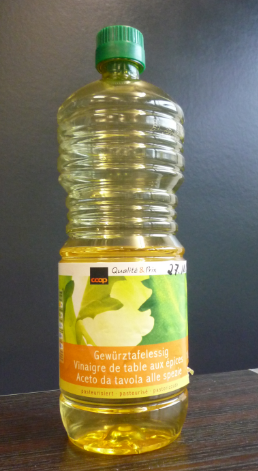 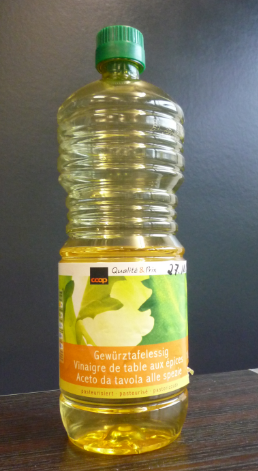 Essig ist eine wässrige Lösung
Es besteht aus:
Wasser
Essigsäure
Aromastoffe
Farbstoffe
Wieviel Essigäure enthält Speiseessig?
Essigsäure CH3COOH
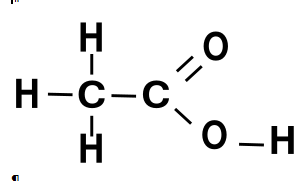 Netto
Essigsäure
Säure
Acetat-Ion
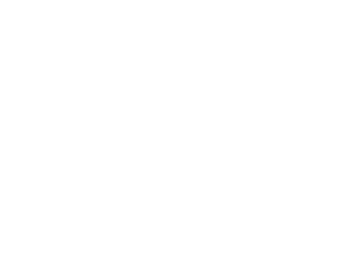 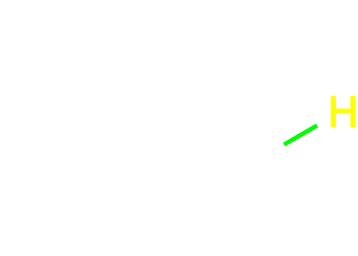 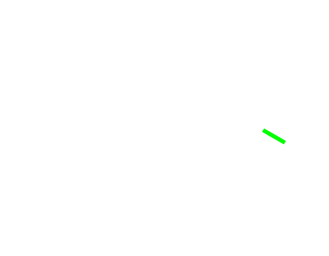 neue Bindung
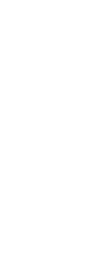 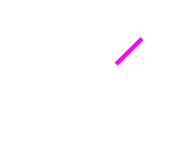 Säure-Base-Reaktion
Protolyse
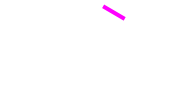 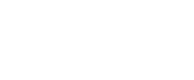 Wasser
Base
Oxonium-Ion
Was ist eine Säure?
Eine Säure ist ein Teilchen, dasH+-Ionen (Protonen) abgeben kann.
Eine Säure ist ein H+-Spender.
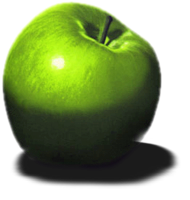 Was ist eine Base?
Eine BASE ist ein Teilchen, dasH+-Ionen (Protonen) aufnehmen kann.
Eine BASE ist ein H+-Empfänger.
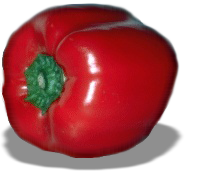 Prinzip der Titration:
Eine Probe Speiseessig wird genau abgemessen
Eine Lösung von NaOH (Natronlauge) wird tropfenweise zugegeben.
Essigsäure reagiert mit NaOH:

CH3COOH  +  NaOH    →	    NaCH3COO   +  H2O

Für 1 mol Essigsäure braucht es 1 mol NaOH

Die benötigte Stoffmenge n(NaOH) ergibt die Stoffmenge n(Essigsäure) in der Probe
Wie merkt man, dass die ganze Essigsäure reagiert hat?
Ein Indikator zeigt den Endpunkt der Reaktion
Phenolphthalein: ein Säure-Base-Indikator
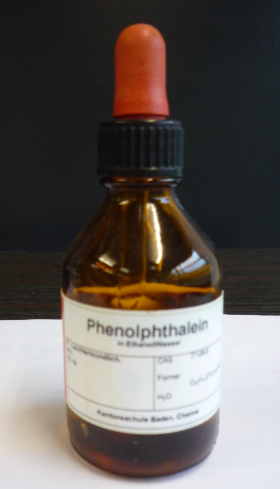 In basischer Lösung: pink
Phenolphthalein
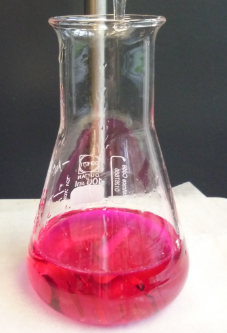 In saurer Lösung: farblos
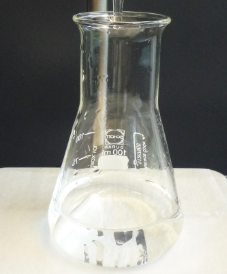 Hat die ganze Essigsäure mit NaOH reagiert, so ist die Lösung nicht mehr sauer
    => Der Indikator ändert seine Farbe
Der Farbwechsel von farblos zu pink gibt den Endpunkt der Titration an!
Vorgehen
Titriermittel: NaOH -Lösung  («Natronlauge»)
Ätzend!
Schutzbrille obligatorisch!
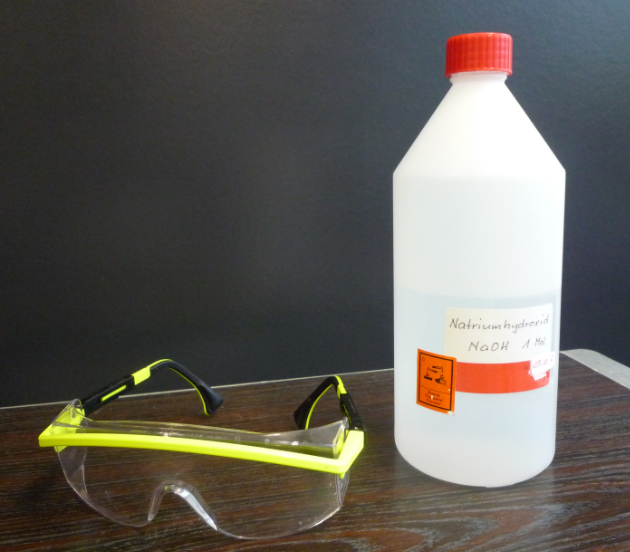 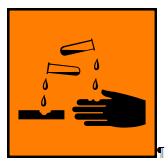 Vorbereitung der Bürette mit Natronlauge
Bürette senkrecht montieren
Natronlauge auffüllen
Natronlauge bis zur 0-Marke ausfliessen lassen
Ausfliessende Natronlauge auffangen
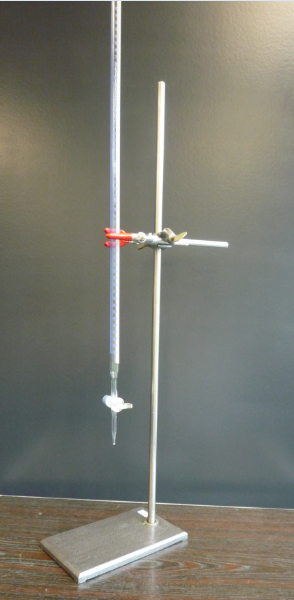 Achtung!
Spitze muss frei von Luftblasen sein
Zur Entfernung: Flüssigkeit schnell ausfliessen lassen
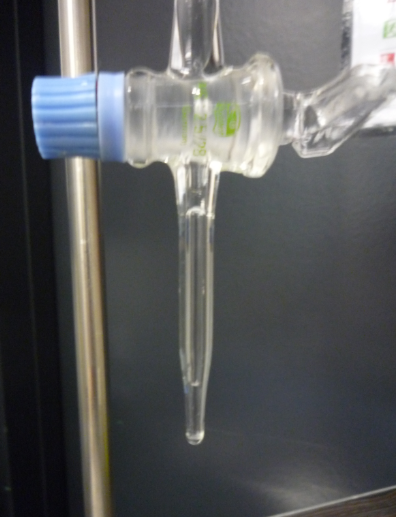 Ablesen des Flüssigkeitsstandes
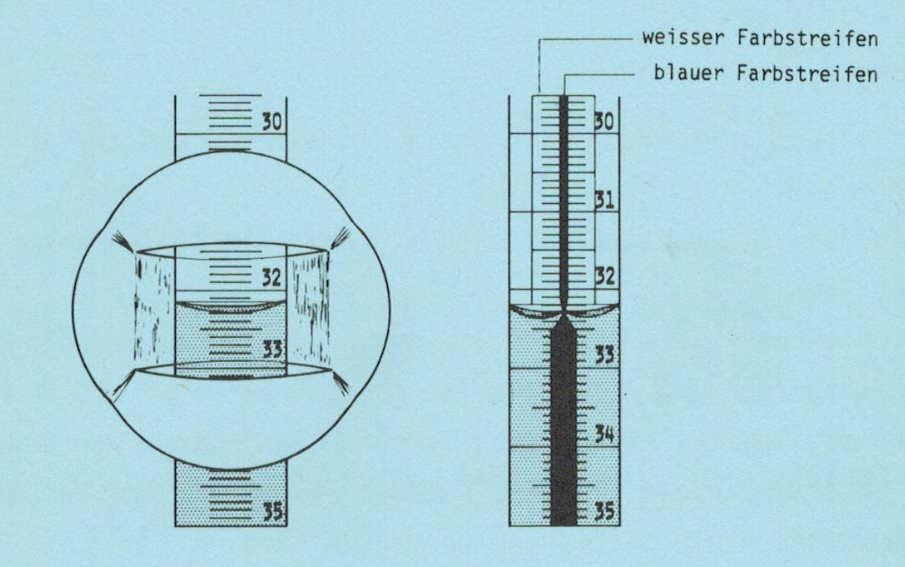 Vorbereitung der Essigprobe
10,0 ml Essig in einen Erlenmeier pipettieren
Vorgehen beim Pipettieren
Flüssigkeit bis zur Marke aufsaugen
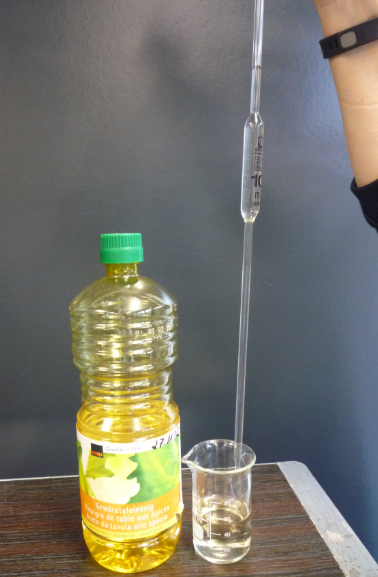 Flüsssigkeit ausfliessen lassen:
Pipette senkrecht halten
Am Ende: Pipettenspitze an der Gefässwand abstreifen
Nicht ausblasen!
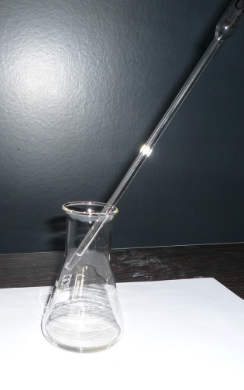 Zugeben:
einen Magnetfisch  
ca. 10 ml deionisiertes Wasser 
 3-4-Tropfen Phenolphthalein
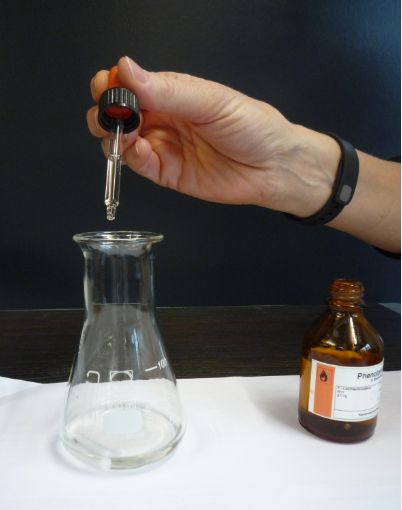 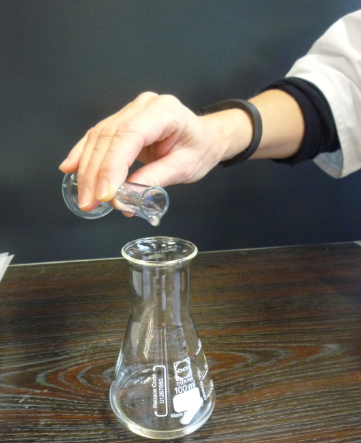 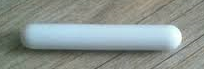 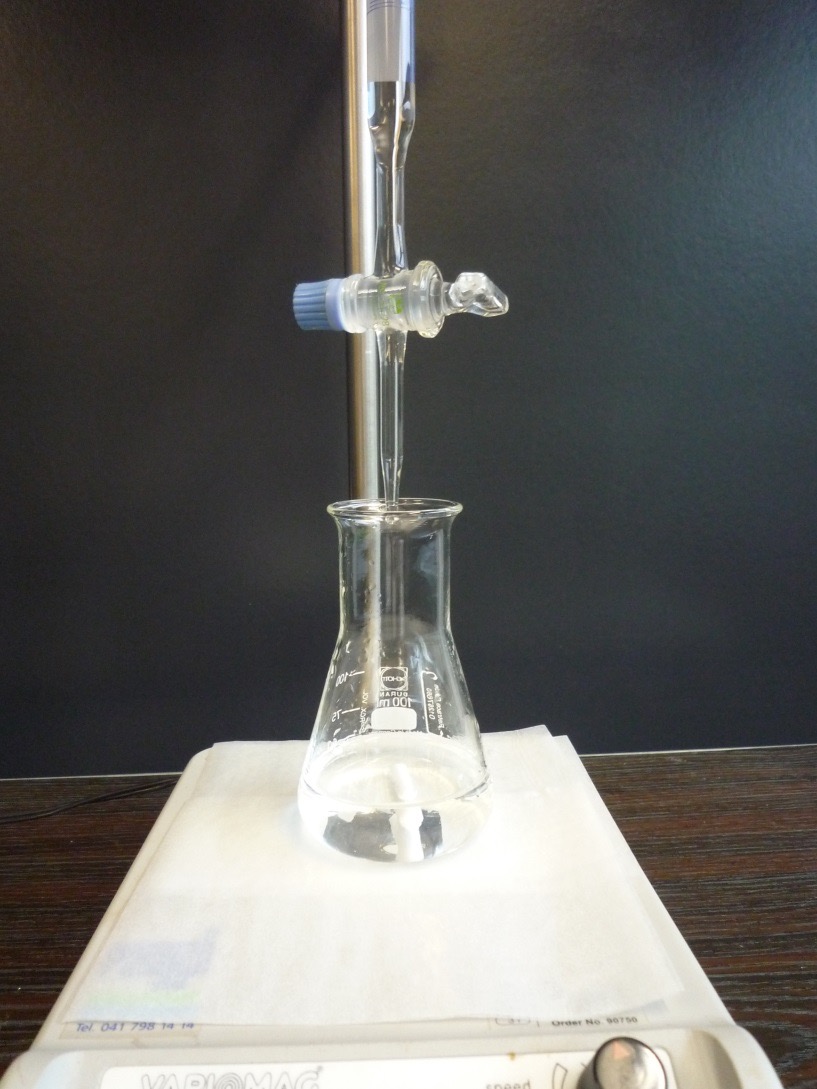 Erlenmeyerkolben auf den Magnetrührer stellen
 Rührer einschalten
Nun kann man mit der Titration beginnen!
Unter Rühren Natronlauge zutropfen

Zuerst bleibt die Lösung farblos
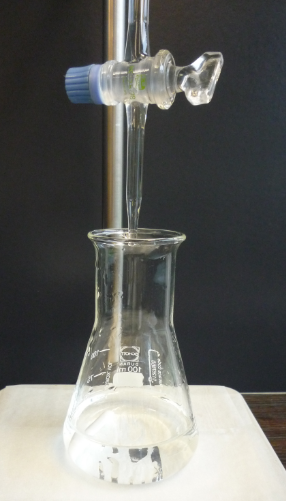 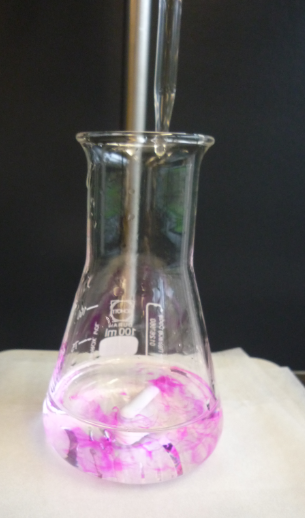 Plötzlich erscheint die Farbe, sie verschwindet dann wieder 
Nun ist die Titration ist fast fertig: Natronlauge langsamer zutropfen!
Nun bleibt die Farbe bestehen
Die Titration ist beendet!
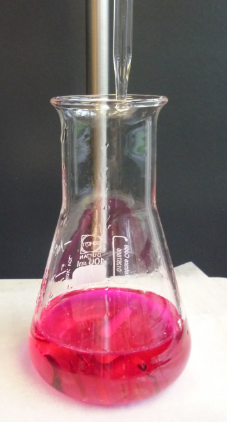 Umschlagpunkt des Indikators
Natronlauge-Verbrauch ablesen und notieren
Lösung in den Abguss leeren
Erlenmeyerkolben spülen

Ganze Sequenz noch 2x durchführen!
Auswertung
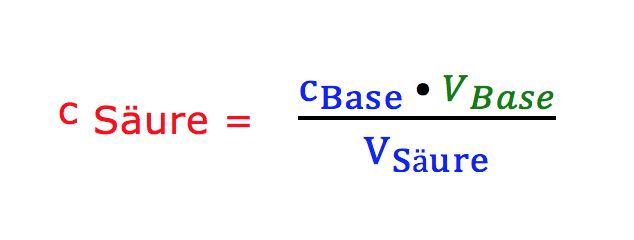 Beispiel
Eigene Messungen
Eigene Messungen
Aufräumen
Nach der letzten Titration:
übriggebliebene Natronlauge in das dazu vorgesehene Gefäss ausfliessen lassen
Glaswaren mit Wasser spülen und in den Korb zum Waschen legen 
Bürette: • 3 mal mit Wasser spülen	                • 1 mal mit Aceton spülen